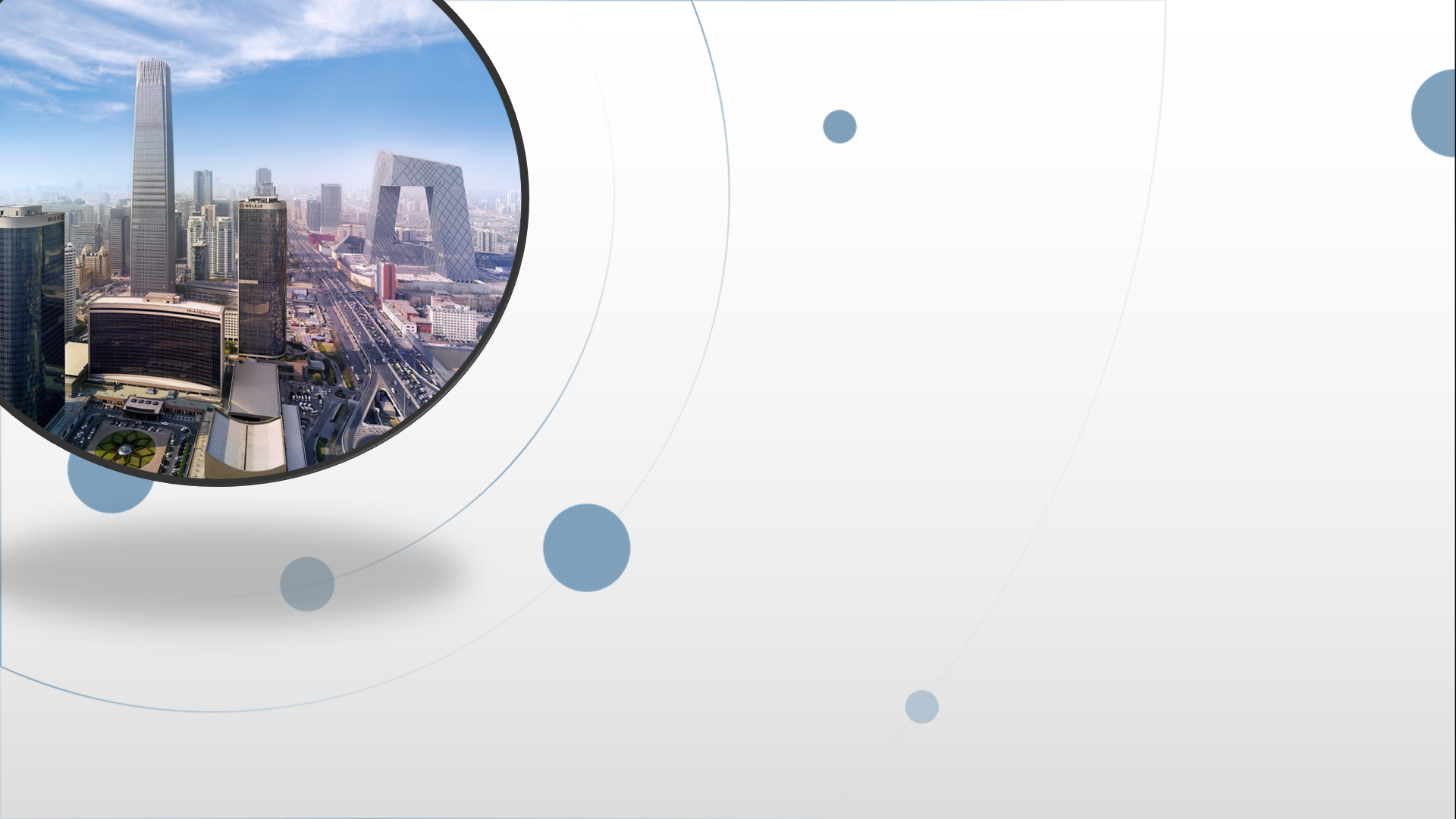 朝阳区线上课堂·高一年级语文
登高望远，赋诗抒怀——杜甫登高诗专题阅读
北京市陈经纶中学：宋航蔚
杜甫（712—770）
    杜甫，字子美，号少陵野老，盛唐大诗人。原籍湖北襄阳，生于河南巩县。初唐诗人杜审言之孙。唐肃宗时，官左拾遗。后入蜀，友人严武推荐他做剑南节度府参谋，加检校工部员外郎。故后世又称他杜拾遗、杜工部。“诗史”“诗圣”。
      杜甫和李白齐名，世称“李杜”。他的思想核心是儒家的仁政思想。他有“致君尧舜上，再使风俗淳”的宏伟抱负。韩愈称赞杜甫：“李杜文章在，光焰万丈长。”杜甫自己说：“为人性僻耽佳句，语不惊人死不休。”
杜甫生平简介： 四个时期。
——  读书游历时期（712-746）35岁以前
          读书和漫游时期，扩大了眼界，结识李白。《望岳》
——困守长安时期（746-755）35-44岁 
     十年困守，使他变成了忧国忧民的现实主义诗人。《兵车行》
《丽人行》《前出塞》《后出塞》《自京赴奉先县咏怀五百字》
—— 陷贼与为官（任左拾遗）时期（756-759）45-48岁
      安史之乱，目睹京城荒凉，朝廷腐败，创作达到现实主义高峰。 
    《春望》 “三吏”、“三别”
——漂泊西南时期（759-770）49岁以后
       成都浣花溪建草堂，过了一段安定时光，严武给予他很大帮助，后友人去世，漂泊不定的生活和疾病折磨着他，晚年过得凄惨悲凉。770年冬，死在长沙至岳阳的一条破船上，享年59岁。
《茅屋为秋风所破歌》、《登高》《登岳阳楼》
“放荡齐赵间，裘马颇清狂”《壮游》
望岳     736年
岱宗夫如何？齐鲁青未了。
造化钟神秀，阴阳割昏晓。
荡胸生层云，决眦入归鸟。
会当凌绝顶，一览众山小。
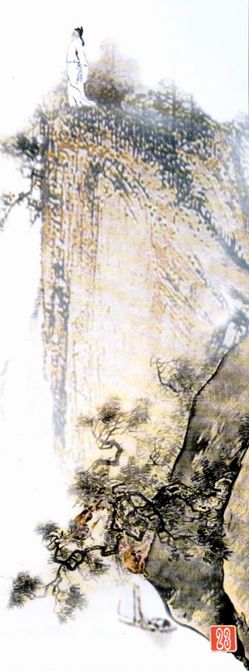 漂泊之苦，离乱之痛、孤老之悲
宋代罗大经曾说“颈联的十四个字中含有八层意思”，详述了人生凄苦的境况：
万里，地之远也；秋，时之凄惨也；作客，羁旅也；常作客，久旅也；
百年，齿暮也；多病，衰疾也； 台，高迥处也；独登台，无亲朋也。
登高　767年
风急天高猿啸哀，渚清沙白鸟飞回。
无边落木萧萧下，不尽长江滚滚来。
万里悲秋常作客，百年多病独登台。
艰难苦恨繁霜鬓，潦倒新停浊酒杯。
愁
悲远　悲时　
悲离　悲乱　
悲老　悲病　
悲己　悲独
①吴楚：春秋时二国名（吴国和楚国）其地略在今湖南、湖北、江西、安徽、江苏、浙江一带。坼（chè）：分裂，这里引申为划分。这句是说：辽阔的吴楚两地被洞庭湖一水分割。②乾坤（qián kūn）日夜浮：日月星辰昼夜都飘浮在洞庭湖上。乾坤：天地，指日月。③无一字：杳无音讯。 字：这里指书信。④老病：年老多病。杜甫时年五十七岁，身患肺病，风痹，左臂偏枯，右耳已聋，靠饮药维持生命。有孤舟：唯有孤舟一叶飘零无定。诗人生平的最后三年里大部分时间是在船上度过的。这句写的是杜甫生活的实况。⑤戎（róng）马关山北：北方边关战事又起。当时吐蕃侵扰宁夏灵武、陕西邠（bīn）州一带，朝廷震动，匆忙调兵抗敌。戎马：军马，借指军事、战争，战乱。
登岳阳楼　　768年
【唐】杜甫 
昔闻洞庭水，
今上岳阳楼。吴楚东南坼，
乾坤日夜浮。亲朋无一字，
老病有孤舟。戎马关山北，
凭轩涕泗流。
缘景明情
意象：
（长叹）
洞庭湖
岳阳楼
（昔）
（今）
意外
吴楚
乾坤、日月
（分裂衰败）
（坼）
（浮）
气魄宏大
一字
孤苦悲惨
（无）
（有）
孤舟
（痛心和不平）
无可奈何
凭轩、涕泗
（北）
（流）
（万分压抑）
戎马、关山
知人论世
卒章显志
意象　　　登高
一、怀古伤时，表达个人得失之悲；
陈子昂：念天地之悠悠，独怆然而涕下。
（天地悠悠、人生短暂、功业难成）
二、羁旅行役，寄托思乡怀远之感；
王维：遥知兄弟登高处，遍插茱萸少一人。
三、抒怀励志，抒写人生豪迈之情。
王之涣：欲穷千里目，更上一层楼。
与夏十二登岳阳楼
李白
楼观岳阳尽，川迥洞庭开。
雁引愁心去，山衔好月来。
云间连下榻，天上接行杯。
醉后凉风起，吹人舞袖回。
登岳阳楼
杜甫
昔闻洞庭水，今上岳阳楼。
吴楚东南坼，乾坤月夜浮。
亲朋无一字，老病有孤舟。
戎马关山北，凭轩涕泗流。
比较两首诗的异同？
阅读登临诗
《劝学》曰：
“不登高山，不知天之高也； 不临深溪，不知地之厚也。”
《中庸》言：
“登高必自卑，行远必自迩。”
《汉书·艺文志》云：
“传曰：‘不歌而诵谓之赋，登高能赋可以为大夫。’言感物造端，材知深美，可与图（政）事，故可以为列大夫也。”
登高则可望远，
望远而致思深。

万里江山尽收眼底，
无限情思涌上心头。
岳阳楼
洞庭湖
为什么古往今来一直是文人骚客喜欢入诗的意象？
予观夫巴陵胜状，在洞庭一湖。衔远山，吞长江，浩浩汤汤，横无际涯；晖夕阴，气象万千；此则岳阳楼之大观也，前人之述备矣。然则北通巫峡，南极潇湘，迁客骚人，多会于此，览物之情，得无异乎？
闻一多先生这样评价杜甫：“杜甫是中国有史以来第一个大诗人，四千年文化中最庄严、最瑰丽、最承久的一道光彩。
诗人郭沫若题联:
民间疾苦,笔底波澜;
世上疮痍,诗中圣哲.
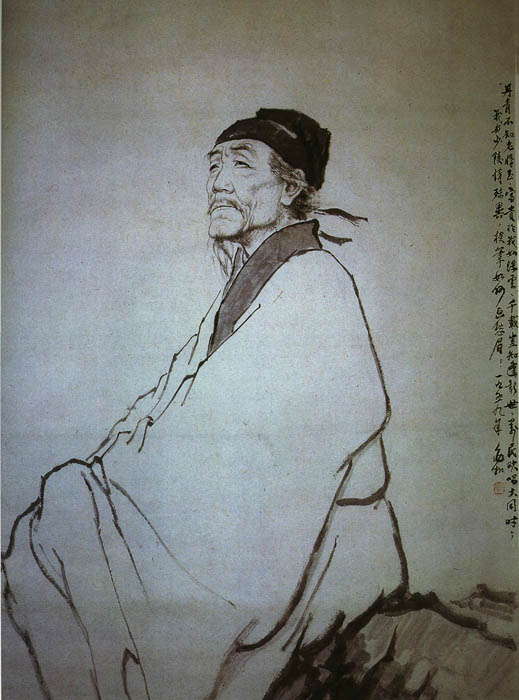 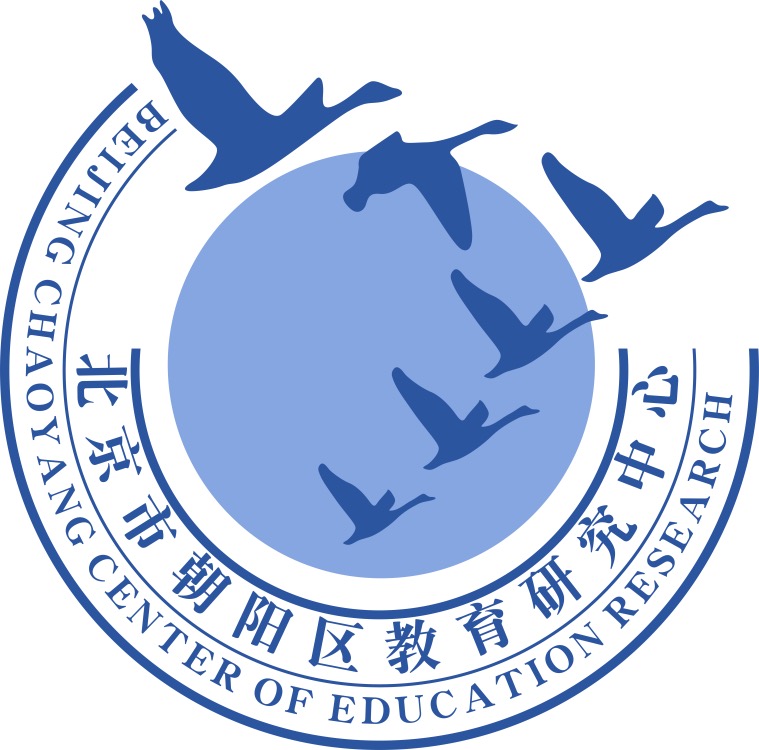 谢谢您的观看
北京市朝阳区教育研究中心  制作